Drug Treatment Courts
Lessons Learned


Justice Kofi Barnes 	Kofi.barnes@scj-csj.ca
The problem
Drug addicted offenders are caught in the revolving door of  drug use/addiction and criminal behavior to support a drug habit.
ROOT CAUSES
An innovative approach
Create a strong partnership between legal case processing and substance abuse treatment - establish a  Drug Treatment Court (DTC)
2/5/2015
Some Lessons Learned
2/5/2015
Do you need legislation?
Will  a DTC fit within existing legislation? e.g. Canada
Do you need new legislation? e.g.  Australia, Jamaica
2/5/2015
Avoid net widening
We have learned to avoid net widening
DTC target populations have been narrowed to offenders for whom traditional processes were not effective
Not every offender or offence is suitable.
2/5/2015
The Adult – Youth “divide”
We  have learned that due to the differences in the cognitive and other development of adolescents versus adults...
Adult and Youth DTC  programs  must be kept separate and Youth DTC  programs must be specifically tailored to address the unique needs of Youth.
2/5/2015
Importance of incentives
As important as sanctions are in ensuring compliance, incentives are extremely important in efforts to instil  behaviours promoting recovery
Community Collaboration
We have also learned that successful DTCs do not operate in a vacuum.
Successful DTCs work in collaboration with various community services and agencies to provided specialized treatment
Holistic Rehabilitation
….these specialized services include: drug addiction treatment, psychiatric and medical treatment, job training, housing, employment etc. 
It is clear that a holistic rehabilitative approach yields the best long term results
Program Flexibility
We have learned that to be successful, DTC programs must be flexible and innovative to ensure that their programs continue to address the needs of their targeted populations.
Rehabilitation and Public Safety
We have also learned that successful DTC  programs are designed to obtain the best rehabilitative results without compromising public safety
2/5/2015
Successful DTCs  and Unsuccessful DTCs
We have learned that not all DTCs “are created equal”
There are  successful DTCs and unsuccessful DTCs
Research indicates that DTCs that adhere to the key principles of DTCs are five times more successful than those who do not
A perquisite for success
We have learned that effective adherence to the key DTC principles  is an essential perquisite  for a successful DTC program
We have learned that these principles should be tailored to address local circumstances and needs
2/5/2015
Ongoing Training
Ongoing training crucial at local, national and international levels
Formed CADTCP – www.cadtc.org
2/5/2015
International Partnerships
National and international partnerships and exchange of ideas crucial to success
Sharing and benefitting from expertise of other countries e.g. United States, Canada, Chile, Belgium Australia, NADCP www.nadcp.org ; CADTC cadtc.org; IADTC www.iadtc.com etc.
2/5/2015
Ongoing Training
Committed to strengthening, developing and expanding the IADTC
Partnerships with international organisations such as CICAD/OAS e.g. this workshop provides us with an opportunity to learn about experiences from Mexico, Chile, Belgium, Canada and the United States just to name a few
2/5/2015
Evaluation
.
Sustained funding and optimal resources is the  best  outcome
Money is scarce and some one is going to want to find out if your program is effective.
Program evaluation is indispensible.
2/5/2015
Several other lessons
Importance of  assigning team personnel for blocks of time to ensure consistency of approach
Importance of finding suitable personnel
Need for operational manual
Need for succession planning
2/5/2015
Some lessons
Need for team retreats -cross disciplinary training
Strategies to avoid burn out  - peer support
Importance of case conferences/pre-court
Importance of your choice of Judge
2/5/2015
A global problem
We are confronted with a global problem
There are several ideas about how to resolve them
We have learnt that we need an effective communications strategy to send out  messages about  DTCs  effectiveness
This is necessary to maintain the resources DTCs need to be effective
2/5/2015
Global partnerships
We have learned that no matter the problem or information you need - someone somewhere has it or has encountered a similar problem and may have a solution
nadcp.org; cadtc.org; iadtc.com; CICAD/OAS etc.  are always excellent resources
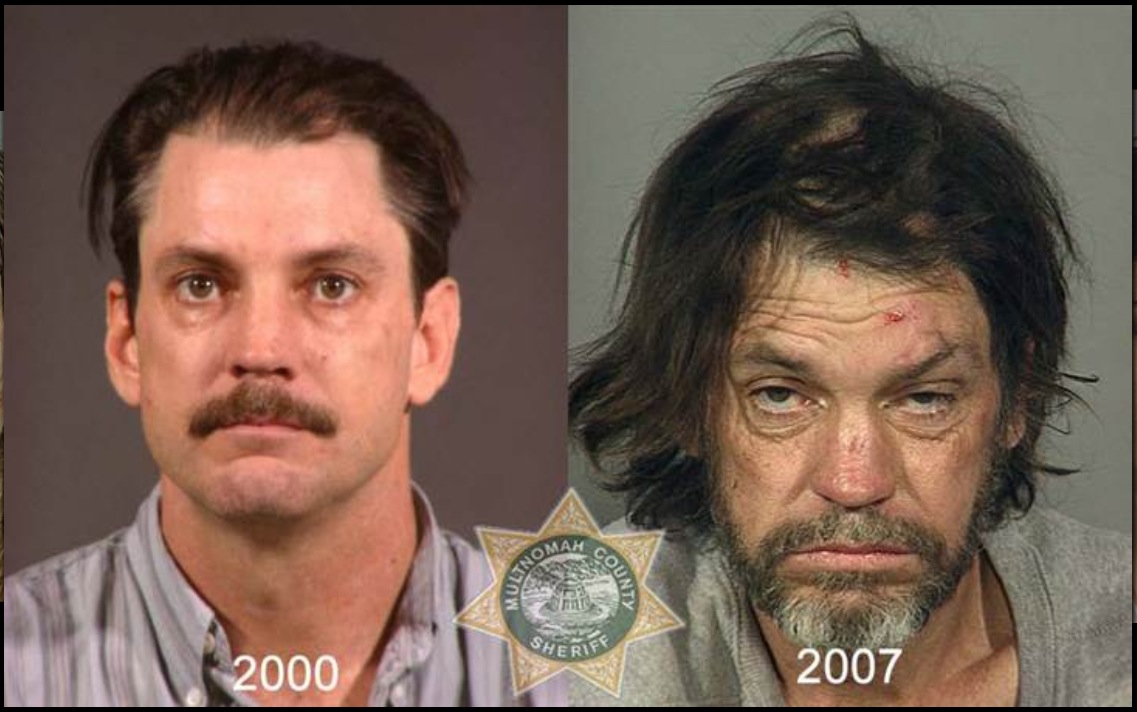 2/5/2015
DTCs work
The main reason why we persevere with DTCs despite the invariable obstacles and challenges is because when operated properly they work.

“It’s a known fact: if it weren’t for this program, I’d either be locked up for a really long time – and wouldn’t have learned anything – or I’d be in a grave.”
          DTC Alumni